Financial Performance
An Overview of Financial Performance
Agenda
The Acme Corporation supplies products and services to people world-wide.
This presentation provides an overview of our financial performance. 
Unless marked as Company Confidential, all information has been made public.
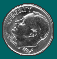 Highlights
 Income
Balance Sheet
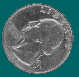 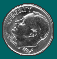 Highlights
Income
NetRevenues
NetIncome
Earnings / Share
Balance Sheet